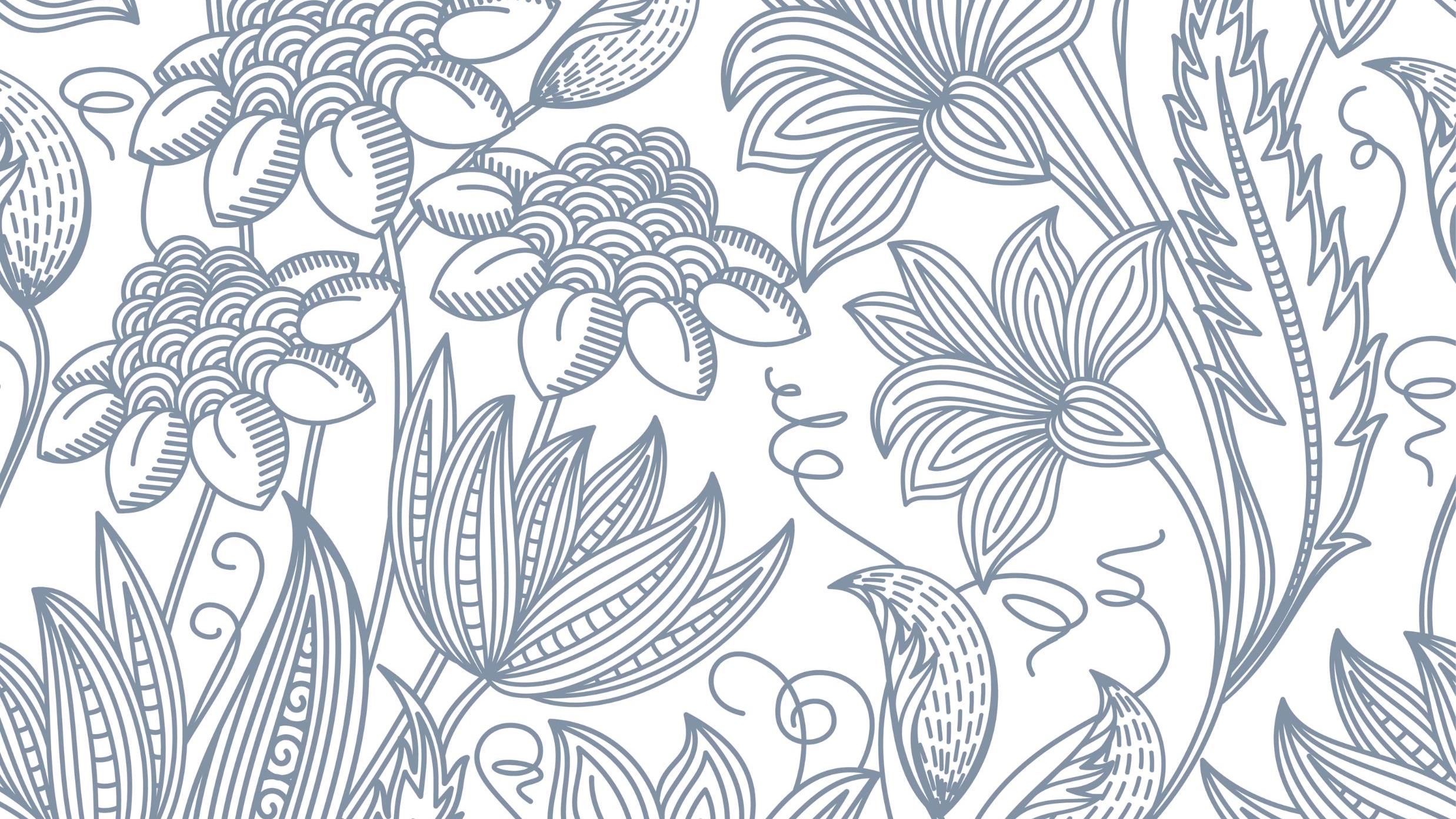 TIM 4404 Tourism Project Management3(2-2-5)
Benjaporn Yaemjamuang
Project Management
Managing the use of available resources in the most appropriate and complete way. In order to implement the project to achieve the set objectives, resources mean personnel, expertise. available abilities team cooperation equipment and various facilities, as well as information, work systems, techniques, funds, and time
4 parts of practice
2. Organizing
1. Planning
3. Leading
4. Controlling & Coordinating
benjaporn.ya@ssru.ac.th